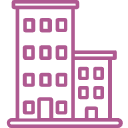 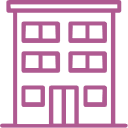 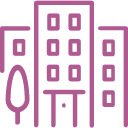 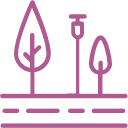 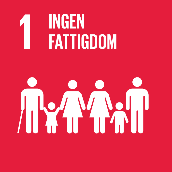 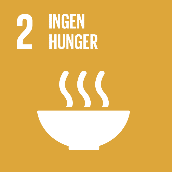 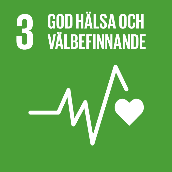 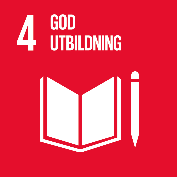 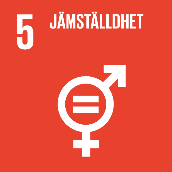 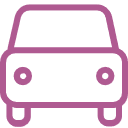 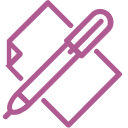 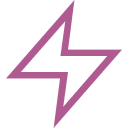 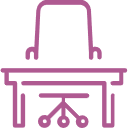 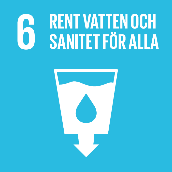 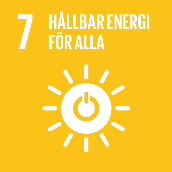 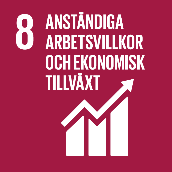 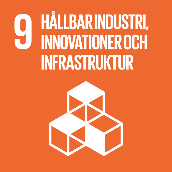 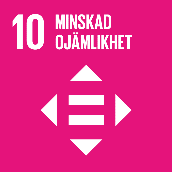 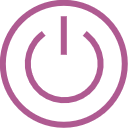 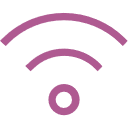 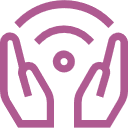 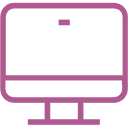 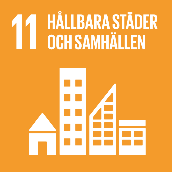 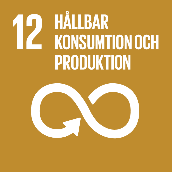 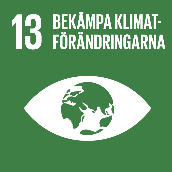 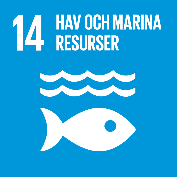 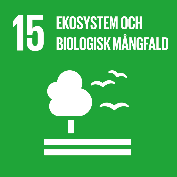 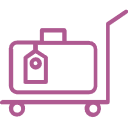 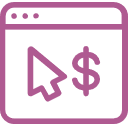 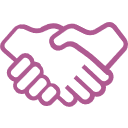 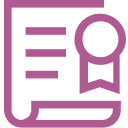 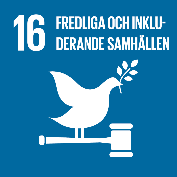 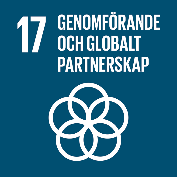 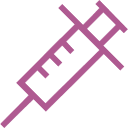 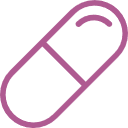 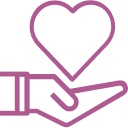 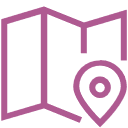 2024-04-08
1
Säkerhetsteknik konsulter-2 2020
Avtalstid
Anbudsområden
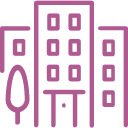 2021-09-13 – 2025-09-30
Konsult fysisk säkerhet
Mekaniska och elektromagnetiska låsenheter
Personlarm
Inbrottslarm
Kameraövervakning
Passagessystem
Digitala lås
2.   Brandkonsult

3 .  Säkerhetskonsult
Avropsförfarande
Enkelhet
Rangordning för uppdrag upp till 150 tkr. Förnyad konkurrensutsättning med hjälp och stöd av mallar och avropsvägledning.
Ramavtalet är baserat på AMA 10 konsult/ABK09.
Avrop i rangordning för uppdrag upp till 150 tkr
Förnyad konkurrensutsättning med hjälp av mallar för uppdrag över 150 tkr.
Hållbarhet
Konsulterna har kunskap inom tillgänglighetsanpassning. 
Konsulterna har kompetens inom miljöfrågor, miljökrav och miljörisker inom respektive ramavtalsområde.
Leverantörer
Besparing
Konkurrenskraftiga fasta ramavtalspriser med rangordning och förnyad konkurrens-utsättning i uppdrag som överstiger 150 000 sek, där ramavtalspriserna utgör takpriser. 
Ramavtal där stöd kan erhållas från den konsult som  utifrån de förutsättningar som skapar det bästa innehållsmässigt och ekonomiskt mest effektiva resurstillsättningen..
Leveransvillkor
Brandkonsultbyrån i Sverige AB
Bricon AB
Projsec AB
Ramboll Sweden AB
Rejlers Sverige AB
Sweco AB
Vinnergi AB
WSP Sverige AB
ÅF Infrastructure AB
Kontraktmall - avrop
Allmänna kontraktsvillkor - FKU
ABK09
Innovation
Beställaren får möjlighet att använda en ny innovativ modell för effektmålsuppföljning med ekonomisk påföljd..
Utvärdering av mervärde på upplägg medför att konsultens specialkompetenser och kreativa förmåga kan främjas och bästa förslag på lösning kan väljas.
Avtalsuppföljning
6 månader
18 månader
Därefter uppföljning var 12:e månad.
Pris och sortiment
Digitalisering
Ramavtalen kan medföra främjande, stöd och sammankoppling av digitala lösningar för säkerhetsteknik med beställarens olika faciliteter  och verksamhetssystem för effektiv övervakning, uppföljning och resurshantering.
Priser avser 
huvudkonsult 
konsult
Säkerhetsteknik konsulter-2 2020
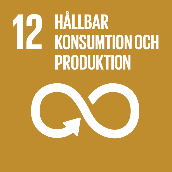 Omfattning
Fördjupning
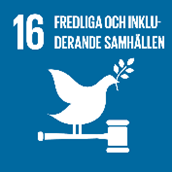 Tecknade ramavtal avser nationella insatser. Lokala kontor kan finnas.
Huvudansvarig konsult ansvarar för uppdragens kvalitet. Spetskompetens hos konsulter kan tillkomma genom att ramavtalet stödjer rörlighet av konsulter.
Ramavtal har tecknats med upp till fem konsulter per anbudsområde.
Sammanställning finns med konsulternas kompetenser ger överblick.
Mallar finns som stöd för avrop och FKU, anbud och utvärdering
Mall för avrop/FKU -: Gör det möjligt att specificera uppdraget på ett tydligt sätt. Utförlig beskrivning hur utvärdering kan ske
Mall anbudsformulär – Gör det enkelt att lämna anbud och att utvärdera dem.
Fysisk säkerhet
Inom området fysisk säkerhet finns konsulter med kompetens för Mekaniska och elektromagnetiska låsenheter ,Personlarm, Inbrottslarm Kameraövervakning, Passagessystem, Digitala lås. Uppdrag kan avse analyser, kontroller, uppföljning, planering, projektledning, projektering, upphandling mm där konsult har fördjupad kunskap inom angivet delområde.
2 – Brandkonsult
Uppdrag kan avse brandkonsulter med kompetens för brandlarm, utrymning, brand- skyddsdokumentation, systematiskt brandskyddsarbete, utredningar gällande brandskydd, stöd vid planering, projektering, upphandling och uppföljning av anläggningar mm.
3 - Säkerhetskonsult
Uppdrag kan avse risk och sårbarhetsanalyser för teknisk utrustning, system, information, övergripande krishantering, utredningar, analyser, projekteringar och besiktningar mm.
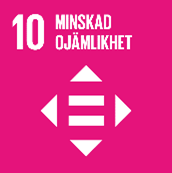 Hållbarhet
Mål 10. Tillgänglighet – kvalificerade konsulter i tillgänglighetsanpassade lösningar
Mål 12. Konsulterna har kunskap om miljörisker inom säkerhetsteknik. Konsulterna har erfarenhet av arbete enligt miljö- och kvalitetsledningssystem
Mål 16. Ramavtalet syftar till att bidra till ett tryggt och säkert samhälle
Revision
Ekonomisk, social och miljö